Poradenství jako specifický druh psychologické pomoci
Lidmila Valentová,
Zuzana Hadj Moussová
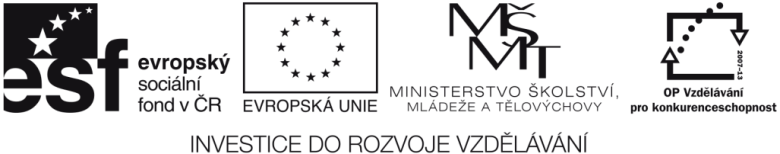 Obsah
Vymezení  poradenství jako profese
Školní poradenské služby 
Historie poradenství 
Zásady poradenství 
Osobnost poradce
1. Vymezení  poradenství jako profese
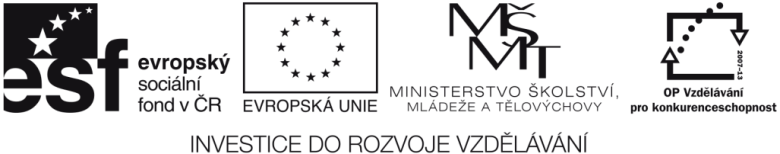 Poradenství jako profese
Poradenství je aplikovaná teoretická i praktická disciplina
Zaměřený řízený proces, ve kterém poradce provází duševně zdravé jedince při řešení aktuálního problému, hledání a dosahování osobních cílů či efektivnějšího využívání vlastních možností
Poradenství jako specifický typ psychologické pomoci vyžaduje od poradenských pracovníků kvalifikaci v magisterském studiu i stálý profesionální růst
Odborná kvalifikace vyžaduje znalost psychologie, zejména teorií osobnosti a znalost poradenských metod, někdy i znalost speciální pedagogiky
Cíle poradenství
Usnadnit změny chování – které umožní klientovi produktivnější a uspokojivější život
Zvýšit adaptivní dovednosti – vyrovnávání se s novými situacemi a novými požadavky v etapách životní cesty 
Zvýšit kvalitu rozhodování – vedení klienta k samo-statnému rozhodování a přijetí osobní odpovědnosti
Zlepšit vztahy – obtíže z defenzivního chování, či nedostatečně rozvinutých sociálních dovedností 
Pomoci rozvinout klientův osobní potenciál – klient získává příležitost učit se novým způsobům využívání vlastních schopností a zájmů
2. Školní poradenské služby
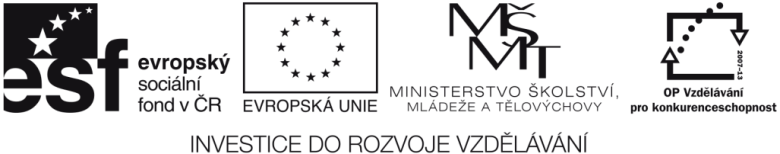 Poradenské služby ve školství - struktura
Školy – školní poradenské pracoviště
učitel  - výchovný poradce  
učitel - metodik prevence
specialista na reedukaci SPU , školní nebo poradenský psycholog z PPP
učitel - metodik pro práci s nadanými žáky
Regionální úroveň
PPP  -    Pedagogicko psychologické poradny 
SPC  -   Speciální pedagogická centra pro zdravotně               znevýhodněné  děti a mládež/
SVP  -    Střediska výchovné péče/
Národní ústav pro vzdělávání (NÚV)
Oddělení 2.5.  - rovné příležitosti ve vzdělávání, PPP a prevenci
Vyhlášky 116/2011  (porad. služby) a 147/2011 (spec. potřeby)
Hlavní cíle školního poradenského pracoviště ( 1/2 )
Zkvalitnit sociální klima školy,
připravit podmínky a rozšířit možnosti integrace žáků se speciálními vzdělávacími potřebami a žáků mimořádně nadaných a talentovaných,
vybudovat příznivé sociální klima pro integraci kulturních odlišností na škole,
posílit průběžnou a dlouhodobou péči o žáky s neprospěchem a vytvořit předpoklady pro jeho snižování,
Hlavní cíle školního poradenského pracoviště ( 2/2 )
sledovat účinnost preventivních programů aplikovaných školou a vytvořit metodické zázemí pro jejich vytváření a realizaci,
prohloubit a zlepšit spolupráci a komunikaci mezi školou a rodiči
zlepšit koordinaci poradenských služeb poskytovaných školou se službami specializovaných poradenských zařízení, zejm. PPP, SPC, SVP a IPS úřadů práce
3. Historie poradenství
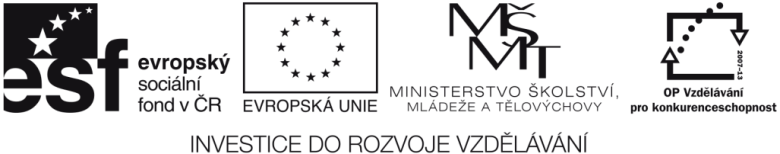 Vývoj poradenství v Evropě a USA
Počátek 20. století
s rozvojem průmyslu potřeba poradenství pro volbu povolání
Psychotechnický ústav Masarykovy akademie práce
odborné poradenství pro děti a mládež ve vazbě na školy 
Alfred Adler – psychologické kliniky při školách ve 20. letech ve Vídni
Vývoj poradenství u nás
60. léta
pedagogicko-psychologické poradny
výchovný poradce na školách
	70. léta
diagnostické ústavy
linky důvěry
	80. léta
Střediska výchovné péče
-speciálně pedagogická centra
4. Zásady poradenství
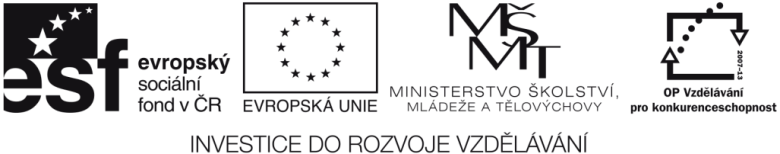 Zásady poradenství   (1/2)
V. Drapela:

1. Svoboda klienta

2. Respekt ke klientovi

3. Důvěrnost poradenských kontaktů.
Zásady poradenství   (2/2)
Z. Matějček:

Navození spolupráce

Pravda s perspektivou

Optimistický výhled do budoucnosti
5. Osobnost poradce
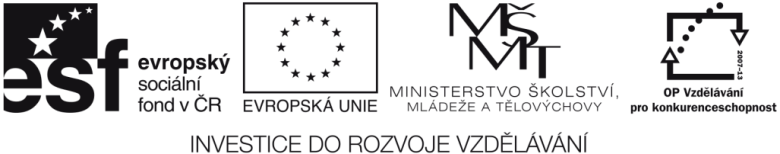 Osobnost poradce
Odborná kompetence
Vzdělání
Komunikační dovednosti
Znalost právních norem
Osobnostní charakteristiky
Empatie
Tolerance
Stabillita a odolnost osobnosti
Etická a morální úroveň, spolehlivost, čestnost
Literatura
VALENTOVÁ L. a kol., Školní poradenství I a II, Praha: Pedagogická fakulta UK, 2013  (v tisku).
Autorský kolektiv, Výchovné poradenství, Praha: Wolters Kluwer ČR, 2009
DRAPELA V., Teorie osobnosti, Praha: Portál 2011
MATĚJČEK Z., Praxe dětského psychologického poradenství, Praha: SPN 1992